Диагностика несовершеннолетних иностранных граждан
Социально-психологическая адаптация
Владение русским языком
- Учебная адаптация   Методика исследования обучаемости А.Я. Ивановой). 
- Социально - психологической адаптация Социометрия. Диагностика принятия
других (по шкале Фейя). Р. Гудман
«Сильные стороны и трудности» (ССТ) ",
"Моя семья,": "Дом-дерево-человек …
- Культурная адаптация (экскурсии, конференции, литературные вечера, конкурсы, диспуты, фотоконкурсы, часы общения), средств обучения (музеи, библиотеки, фильмы…
аудирование;
говорение;
чтение;
грамматика;
письмо
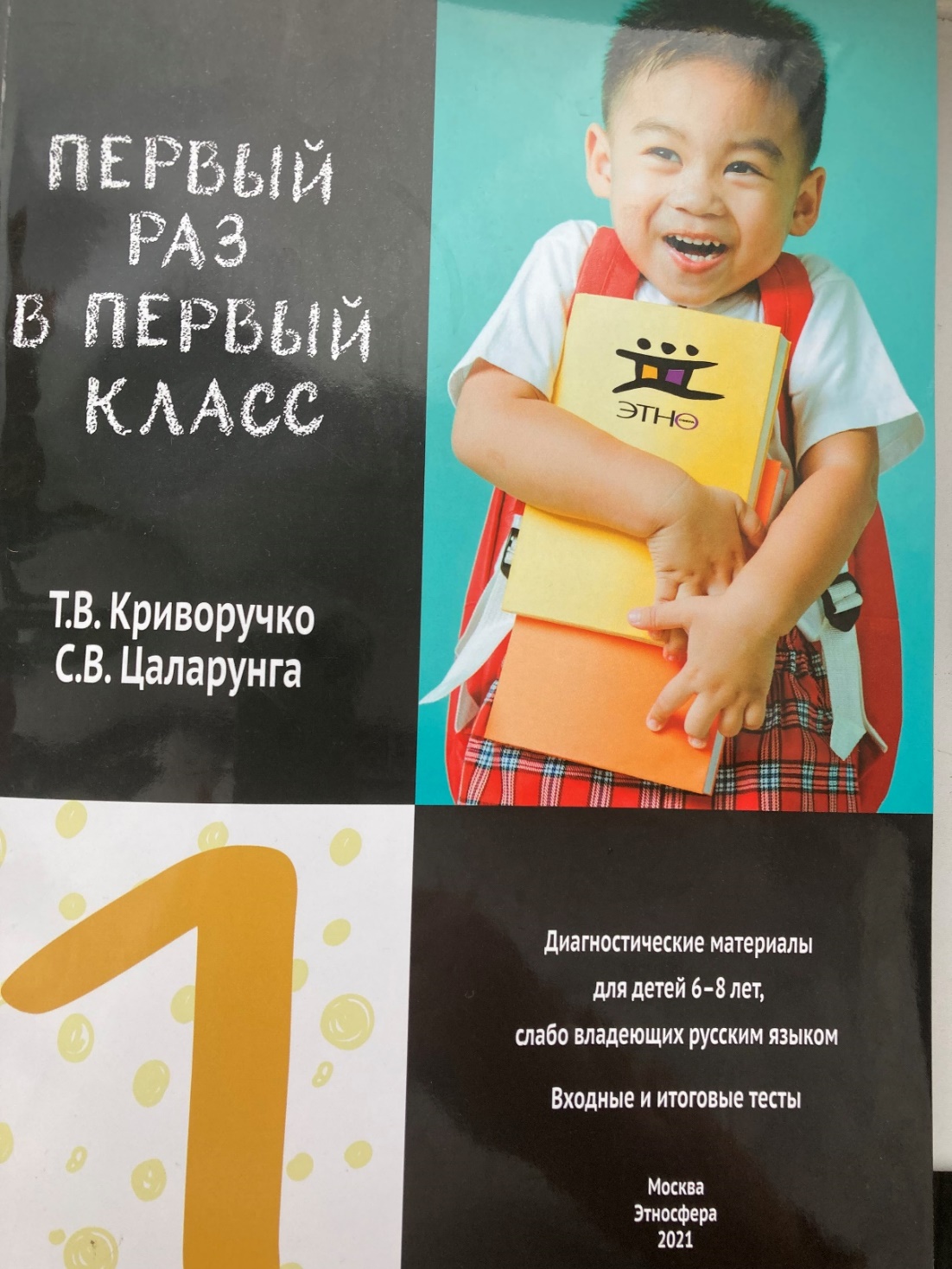 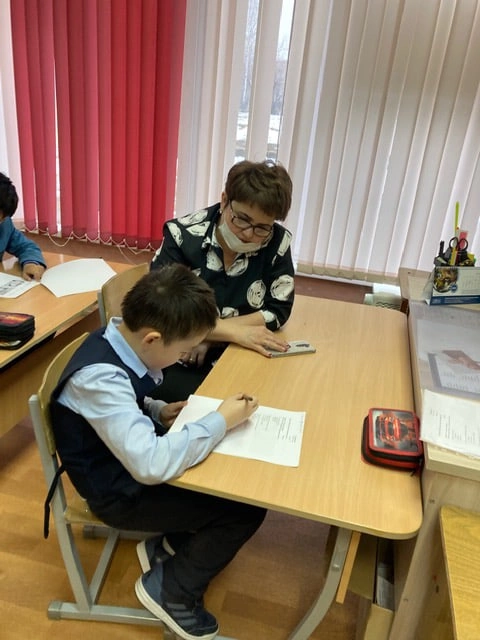 Говорение
3
Говорение
1.Кто нарисован на картинке?
2.Давай дадим имя мальчикам и девочке.
3.Что нарисовано на картинке?
4.Что делают дети?
5. Что строит мальчик (имя)?
6. Сколько этажей в его доме?
7. Что строит девочка?
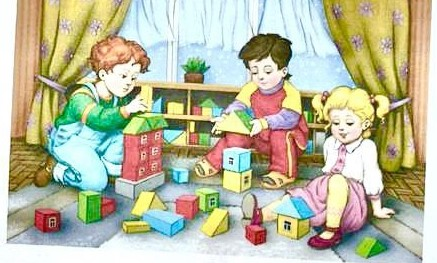 4
Говорение
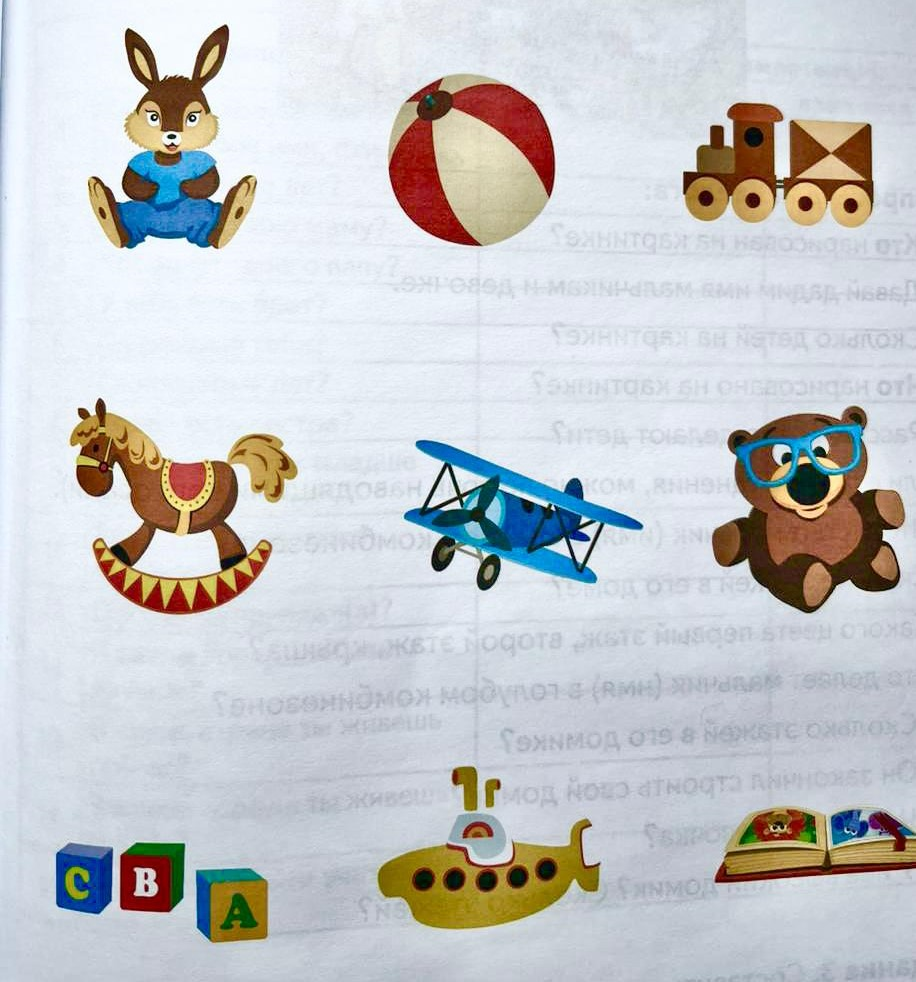 5
Критерии оценивания
1. Диалог на заданную тему
5 б. - ответы на все вопросы без подготовки (ведение диалога) и монологическое высказывание;
4 б. - ответы на большую часть вопросов + м/в;
3 б. – половина правильных ответов + м/в с ошибками;
2 б. – ответ на 1 – 2 вопроса;
1 б. – ответ по теме, но отдельными словами.
2. Монологическая речь
5 б. – связное высказывание
4 б. – составляет рассказ, но пропускает моменты;
3 б. – 3 – 4 предложения, иногда бессвязных;
2 б. – перечисляет предметы;
1 б. – несколько слов…
6
Аудирование
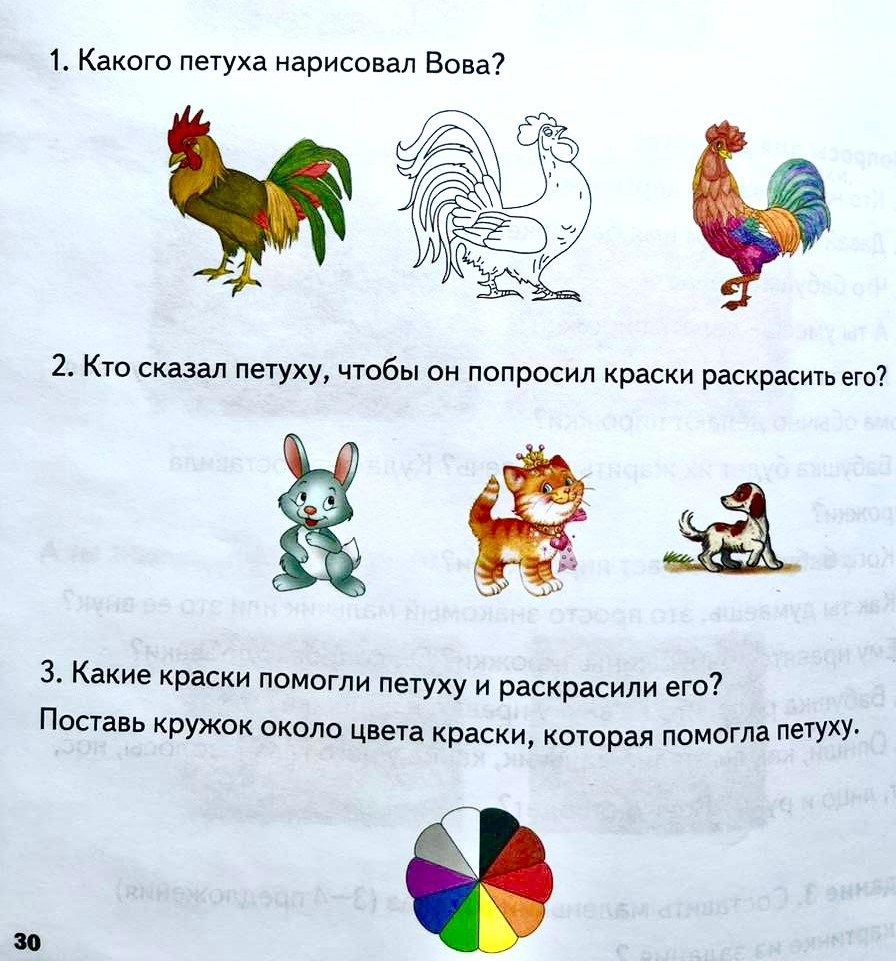 7
Аудирование
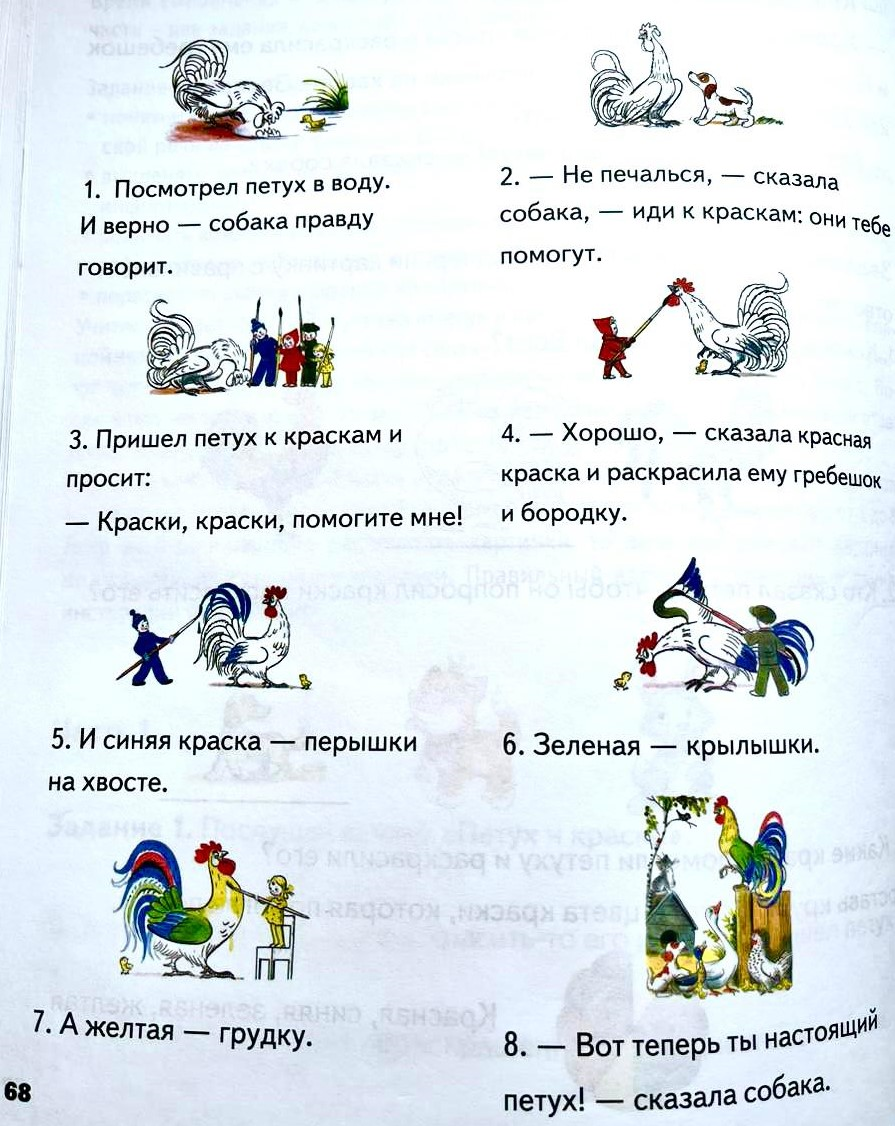 8
Аудирование
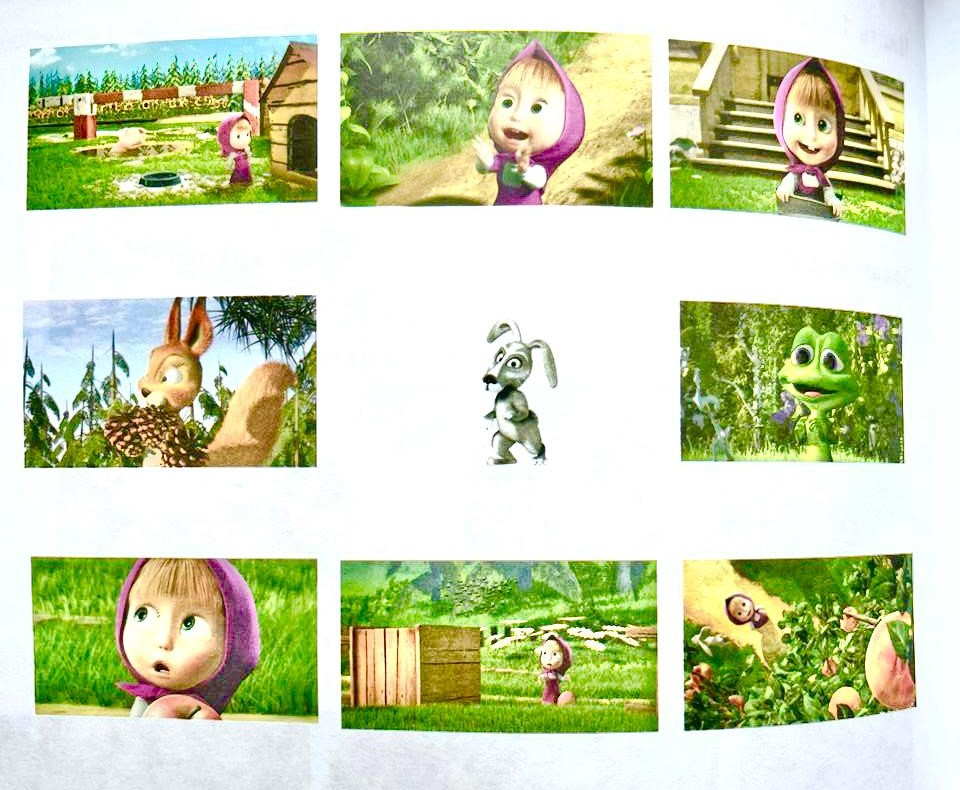 9
Критерии оценивания
Навык понимания связной речи
5 б. – ответы на все вопросы I и II части;
4 б. – ответы на вопросы с 1- 2 речевыми ошибками;
3 б. – ответ на половину вопросов;
2 б. – ответы, меньше чем 50% вопросов;
1 б. – ответ на 1 - 2 вопроса I и II части;
0 б. – нет правильных ответов.
Лексика. Грамматика
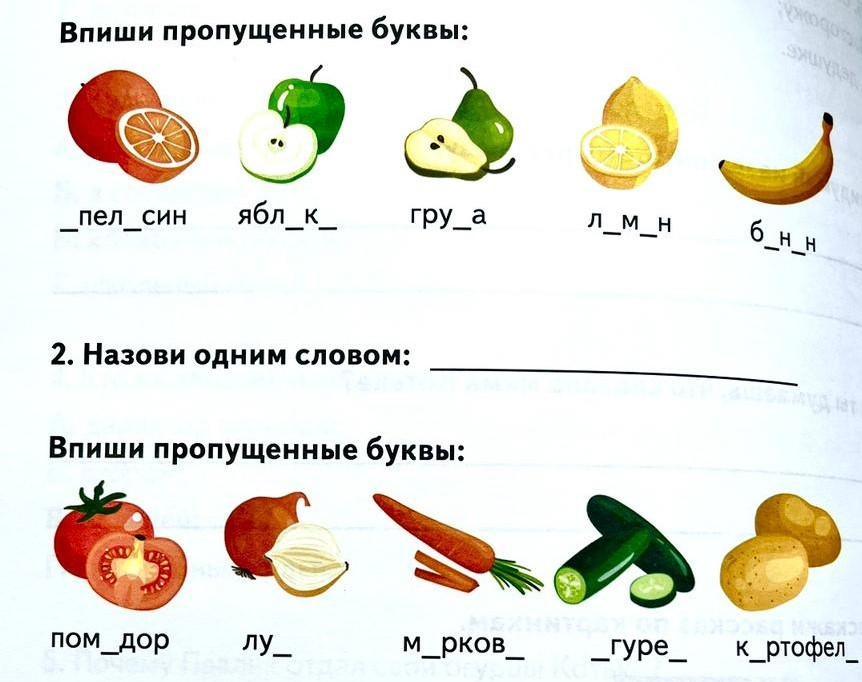 11
Лексика. Грамматика
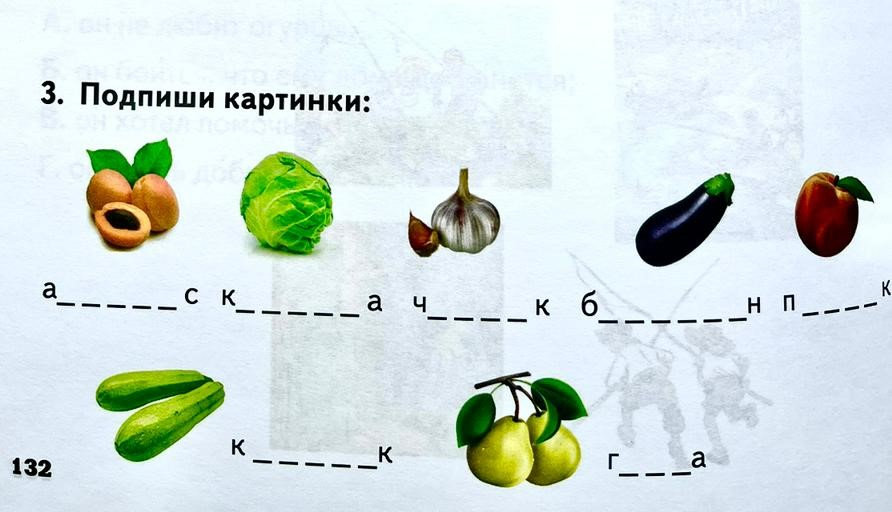 12
Лексика. Грамматика
Запиши в столбики:
           Фрукты                                                   Овощи                                         
    _____________                                        ______________
    _____________                                        ______________   
4. Какое слово лишнее?  Подчеркни его:
  - земляника, клубника, яблоко, черника
  -  снег, лёд, лето, мороз
  -  капуста, кабачок, груша, помидор.
5. Раздели слова для переноса:
    овощи, фрукты, капуста, баклажан, чеснок. 
6. Поставь ударение в словах: 
    машина, телефон, письмо, родители, дерево.
7. Напиши слова в алфавитном порядке:  
    книга, альбом, дерево, цветок.
13
Критерии оценивания
Проверяется уровень сформированности языковых компетенций, умение правильно использовать их в речи и применять на письме.
Работа оценивается положительно, если правильно выполнено больше 50% заданий
14
Письмо
Словарный диктант: Чайка, мыши, свеча, мальчик Саша, чайник, девочка Маша, тучка, лыжи, точка, роща, машина, земля.

Диктант (25 слов): Мальчики Юра и Ваня идут в лес. Рядом бежит пёс Бимка. По веткам скачут рыжие белки. Там под елкой норка. Там спрятались серые ёжики.

Критерии: работа оценивается положительно, если написано без ошибок 50% и более слов в диктанте
15
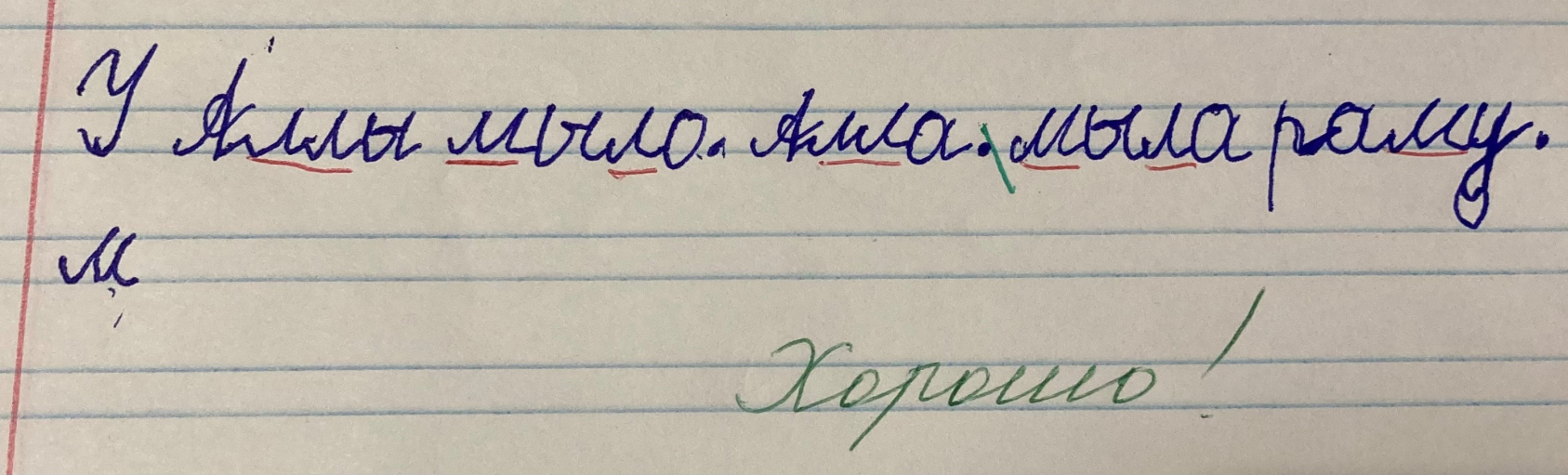 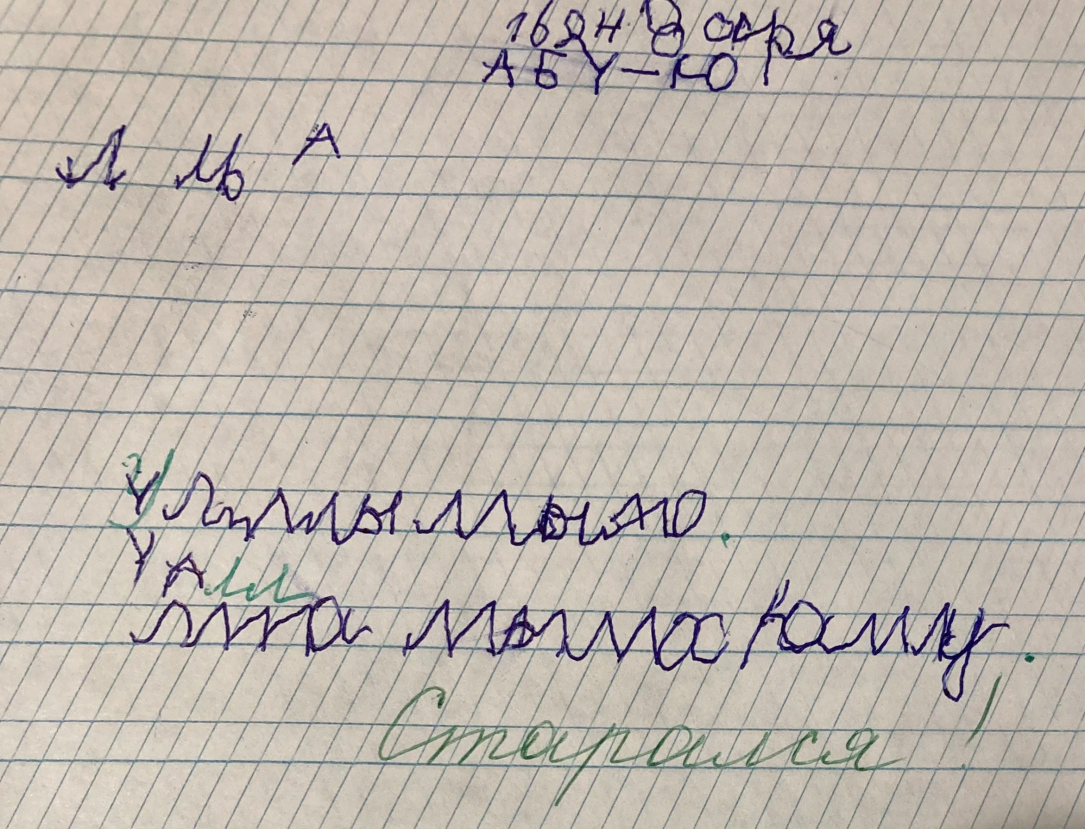 16
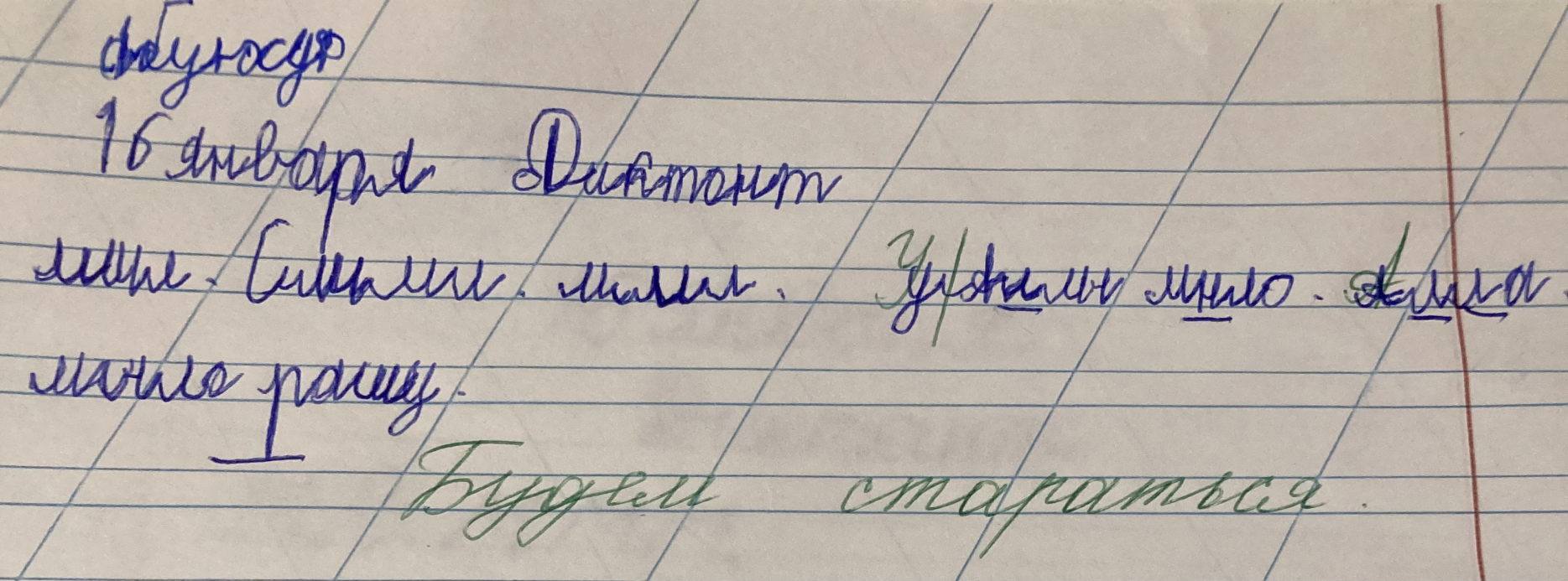 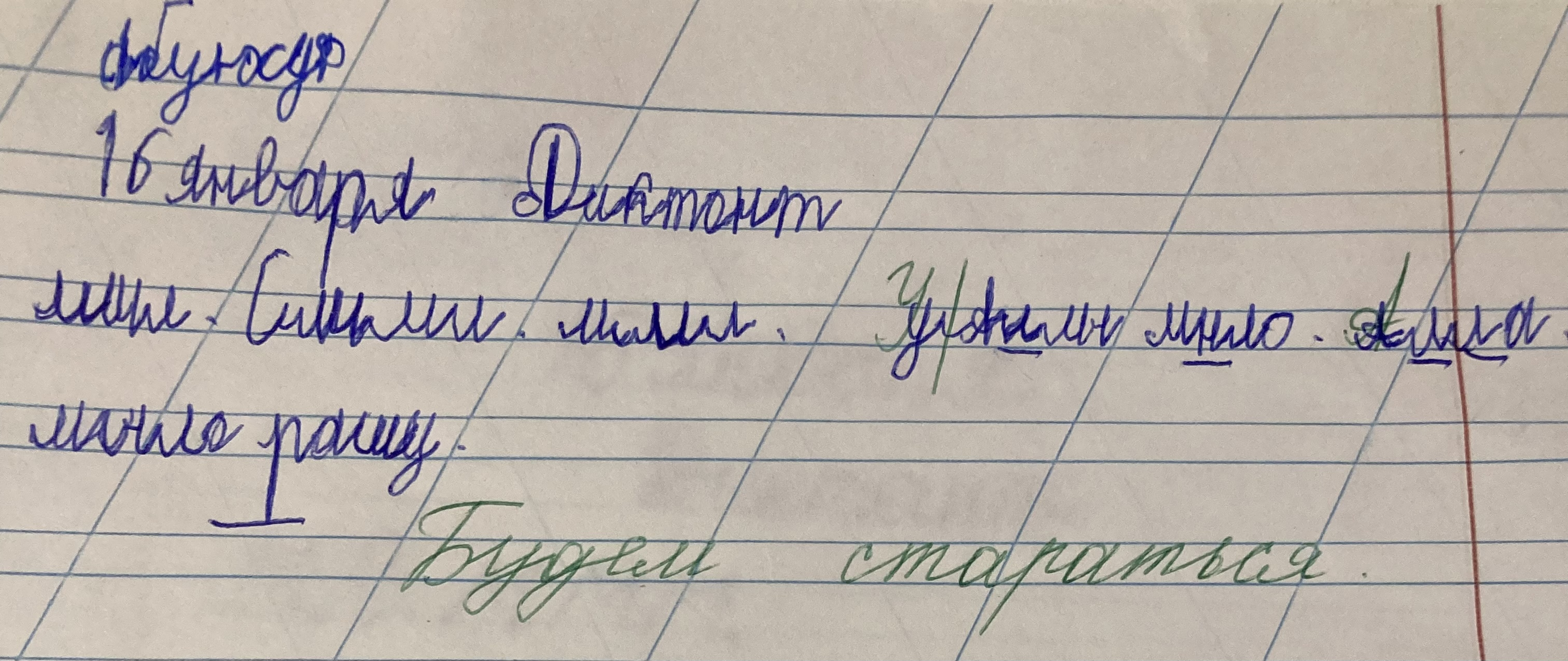 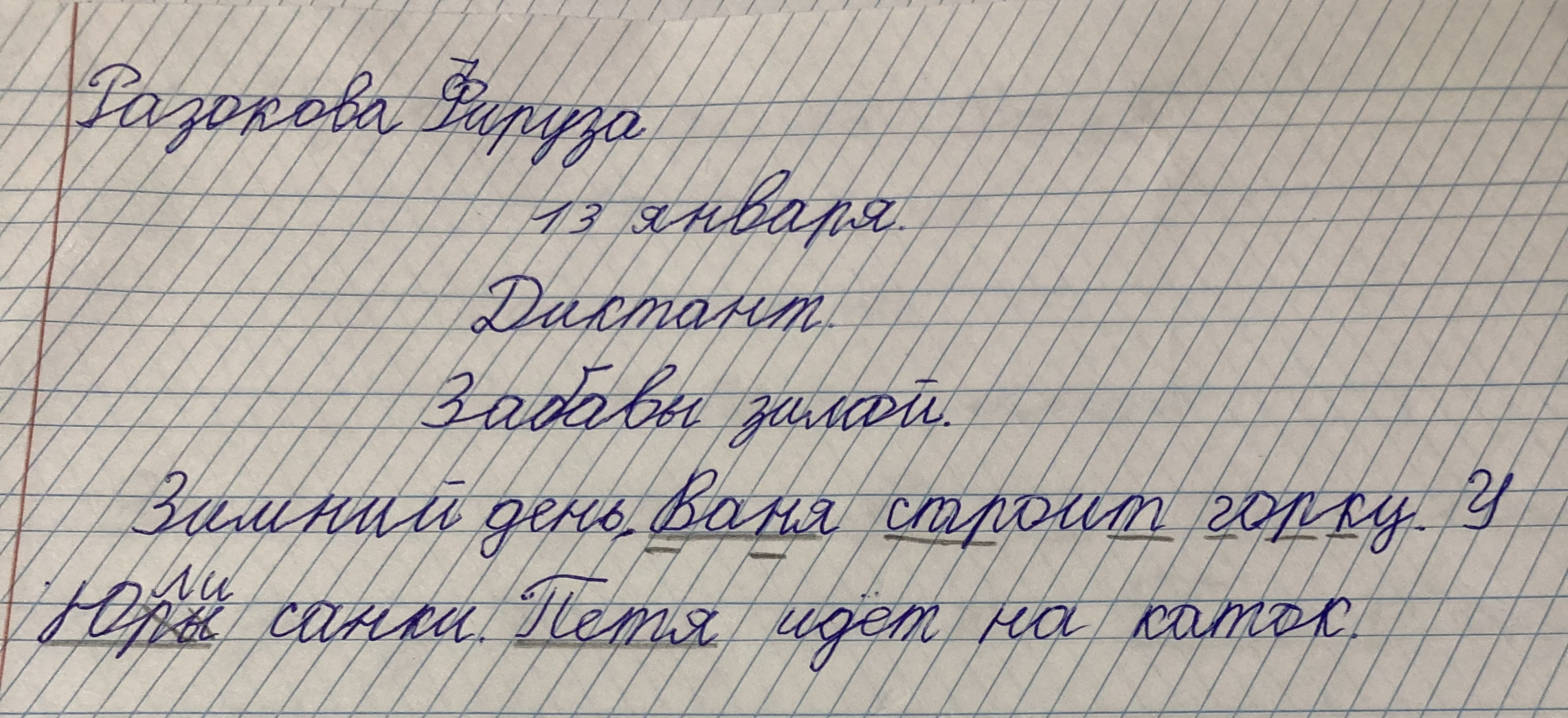 17
Чтение
1. Прочитайте текст.
Гриша и Коля пошли в лес. Они собирали грибы и ягоды. Грибы они клали в лукошко, а ягоды - в корзинку. Вдруг грянул гром. Солнце скрылось. Кругом появились тучи.  Ветер гнул деревья к земле. Пошёл крупный дождь. Мальчики пошли к домику лесника. Скоро в лесу стало тихо. Дождь перестал. Выглянуло солнышко. Гриша и Коля с грибами и ягодами отправились домой. 
(И. Соколов – Микитов)
18
Чтение
Обведи букву с правильным ответом.
1. Зачем мальчики пошли в лес?
     А. поиграть
     Б. нарвать травы
     В. собирать грибы и ягоды

2.  Что произошло?
     А. грянул гром
     Б. разразилась молния
     В. пошёл дождь
Критерии оценивания
Отмечается способ чтения (по буквам, слоговое, плавно слоговое, переходящее в прочтение слов, целыми словами) и часто встречающиеся ошибки.
Ответы на вопросы:
5 б. – правильные ответы на все вопросы;
4 б. – правильные ответы больше, чем 50% вопросов;
3 б. – правильные ответы на 50% вопросов; 
2 б. – правильных ответов меньше, чем 50% вопросов;
1 б. – ответ на 1 вопрос;
0 б. – нет ни одного ответа.
Пересказ с опорой на картинки
5 – 3 б. – сохранено содержание рассказа; 
2 – 1 б. одно – два предложения, отдельные слова
20
Открыты к сотрудничеству!
МАОУ «Флагман» г. Пермь
 https://flagman.permedu.ru/ 

Группа в VK  Ресурсный  Центр «Компас» https://vk.com/club225594946
21